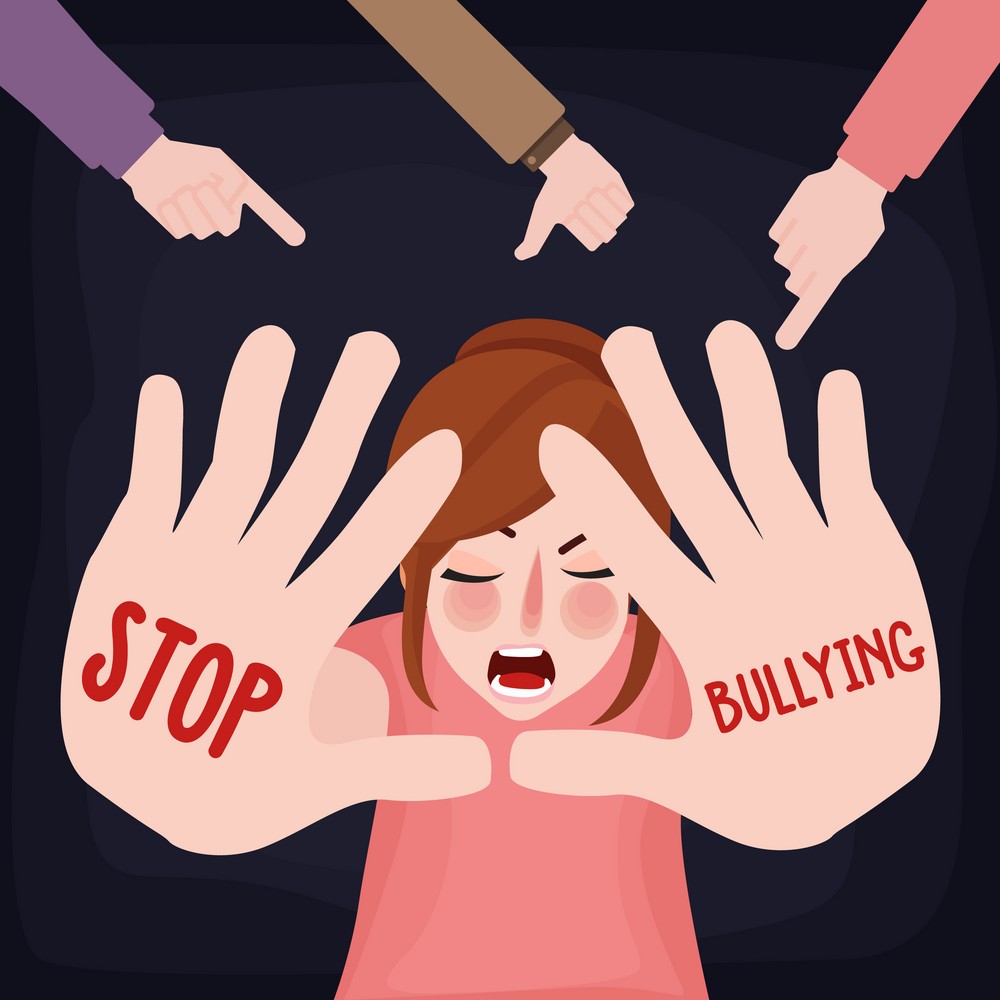 Шановні Студенти! 
Можна багатьма мовами говорити про явище агресії та неприйняття людини, та найголовніше – навчитися долати свій біль і не шкодити іншому. Це – не така же й проста, але надважлива справа. 
Будемо вчитися переживати  власні травми, аналізувати їх наслідки, приймати Себе та Інших…
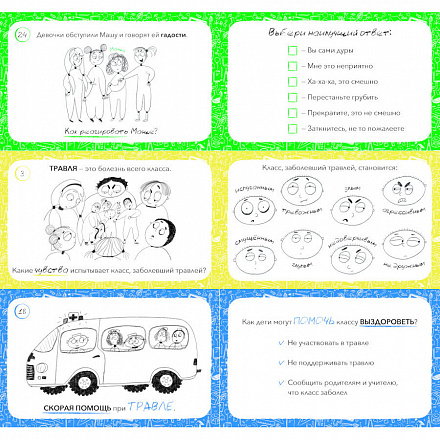